Seminář diplomové práceDůležité body při psaní závěrečné práceXSDIP
17. 4. 2025
Olomouc
Autor: Ing. Jaroslav Škrabal, Ph.D.
Abstrakt
Co má abstrakt obsahovat:
Shrnutí celé práce: cíl, použitá metodika, výsledky, přínos.
V rozsahu max. 250 slov.
Česky i anglicky – důsledně oddělené části.
Bez zkratek, citací a tabulek.
Časté nedostatky:
Přepis Úvodu místo shrnutí výsledků.
Chybí konkrétní výstup nebo přínos.
Příliš dlouhé nebo vágní věty.
2/16
Abstrakt
Abstrakt je paradoxně to poslední, co napíšete, ale první, co čte oponent i komise.

Má být výstižný a informativní. 

Studenti často přehánějí úvodní obecnosti, ale zapomínají říct, co vlastně zjistili nebo přinesli.

Doporučuje se napsat nejprve klíčové body od každé kapitoly a z toho pak poskládat abstrakt.
3/16
Úvod
Co všechno má být v úvodu
Obecný kontext tématu
Vstup do problematiky tématu.
Jak je téma aktuální, zajímavé, praktické?
Formulace problému/výzkumného záměru
Co konkrétně budete v práci řešit?
Cíl práce
Formulovat přesně, měřitelně, bez vágnosti.
Výzkumné otázky/hypotézy
Používá se, pokud práce má analytickou/výzkumnou část.
Stručný přehled struktury práce
Např.: „Práce je rozdělena do tří hlavních částí …“
Doporučený rozsah úvodu 2 – 3 normostrany.
4/16
Teoretická část
Účel teoretické části:
Ukázat, co už bylo o tématu napsáno nebo zkoumáno.
Vymezit základní pojmy a teoretické přístupy.
Vytvořit rámec pro výzkum – na co se budu odkazovat v metodice.
Co by měla teoretická část obsahovat:
Definice klíčových pojmů (odborně!).
Přehled relevantních teorií, modelů nebo výzkumů.
Kritické porovnání různých názorů.
Shrnutí východisek - co si z toho odnáším do své výzkumné části.
Teoretická část není slohová práce – je to odborně a argumentačně vedený přehled literatury, teorií a relevantních studií.
Teorie je jako mapa – bez ní nemůžeme vědět, kam jdeme a proč tam vůbec jdeme.
5/16
Teoretická část
Další poznámky k teoretické části:
Každé tvrzení, které není vaše, musí mít citaci.
Používejte styl ISO 690 – jednotně a pečlivě.
(Novák, 2021).
Podle Nováka (2021) je klíčovým faktorem…
„Text přímé citace.“ (Novák, 2021, s. 55)
Typy zdrojů, které používat:
Odborné knihy, články z recenzovaných časopisů.
Statistické ročenky, výzkumné zprávy aj.
Elektronické zdroje – jen pokud jsou věrohodné.
Časté nedostatky:
Chybí zdroj úplně.
Zdroje v seznamu nejsou citované v textu.
Styl citace je pokaždé jiný.
Nepište: „Já si myslím, že…“ nebo „Téma mě zaujalo, protože…“
6/16
Metodická část
Uvést:
Jasně uvést typ výzkumu (kvalitativní/ kvantitativní).
Popsat výběr vzorku – kdo, kde, kolik, proč.
Definovat nástroj sběru dat (dotazník, rozhovor…).
Vysvětlit způsob zpracování dat.
Každý cíl práce musí mít odpovídající postup.
Na co si dávat pozor:
Nejasná metodika nesouvisející s výzkumnými otázkami.
Osobní jazyk: „Rozhodl jsem se…“, „Chtěl jsem zjistit…“
Chybějící popis konkrétního postupu – není zopakovatelné.
VO nebo HO, ne oboje. 
Obvykle se volí buď výzkumné otázky (VO) nebo hypotézy (H₀ / H₁) – ne obojí zároveň, protože každý přístup má jinou logiku a strukturu:
VO1: Jaké faktory ovlivňují motivaci zaměstnanců?
H₀: Mezi věkem a mírou vyhoření není vztah.
H₁: Mezi věkem a mírou vyhoření existuje vztah.
7/16
Metodická část
Obecné metody:
Analýza
rozčlenění teoretických poznatků i empirických údajů.
Deskripce
popis aktuálního stavu zkoumaného jevu.
Dedukce
vyvozování závěrů na základě obecných principů.
Komparace
porovnání mezi skupinami/firmami/přístupy.
Výše uvedené metody jsou rámcové – k nim je nutné v metodice doplnit i konkrétní techniky sběru a zpracování dat (např. dotazník, rozhovor, SWOT (+/- matice), SPACE matice, korelace…).
8/16
Metodická část
Příklad: Syndrom vyhoření 
Cíl práce:
„Cílem práce je analyzovat dopady syndromu vyhoření na pracovní výkon zaměstnanců ve veřejné správě.“
VO:
„Jaké faktory přispívají k vyšší míře vyhoření u administrativních pracovníků městských úřadů?“
H1:
„Zaměstnanci s více než 10 lety praxe vykazují vyšší míru syndromu vyhoření než ti s kratší praxí.“
9/16
Metodická část
Příklad: Strategický management v malých firmách
Cíl práce:
„Cílem práce je zhodnotit využívání nástrojů strategického managementu ve firmách do 50 zaměstnanců v sektoru služeb.“
VO:
„Jaké strategické nástroje využívají malé firmy k plánování a řízení růstu?“
H1:
„Malé firmy s definovanou vizí a strategickým plánem dosahují vyšší stability než firmy bez formální strategie.“
10/16
Metodická část
Příklad: Udržitelnost a nákupní chování spotřebitelů
Cíl práce:
„Cílem práce je prozkoumat vliv environmentální orientace na nákupní chování spotřebitelů u produktů denní spotřeby.“
VO:
„Ovlivňuje ekologická značka rozhodování zákazníků při výběru běžných potravin?“
H1:
„Spotřebitelé s vyšší mírou environmentálního povědomí preferují produkty s certifikátem udržitelnosti oproti běžným produktům.“
11/16
Empirická část
Navazuje na teoretická východiska a metodiku.
Obsahuje konkrétní zjištění z vlastního výzkumu
Zaměřuje se na prezentaci výsledků a jejich hodnocení.
Krátké a výstižné věty.
Odkazování na Obrázky a Tabulky v textu.
12/16
Empirická část
Tipy k psaní:
Trpný rod: „Bylo zjištěno, že…“
Neutrální styl, bez emocí
Ke každé tabulce nebo obrázku uvést nejen, co ukazuje, ale také, co to znamená.
Není to jen popis, ale hledání odpovědi na otázky jako:„Co z toho vyplývá?“/„Jak to souvisí s výzkumnou otázkou?“/ „Jaký je význam zjištění?“
Přehledně strukturovat podle výzkumných otázek nebo hypotéz.
13/16
Empirická část
Na si dát pozor:
Nepopisovat Tabulku popř. Obrázek bez komentáře.
Nepřeskakovat části => vše musí navazovat.
Nevkládat nové výzkumné otázky nebo proměnné.
Všechny části musí logicky navazovat, výsledky odpovídat na otázky a být přehledně vysvětleny – ne jen zobrazeny.
Bez teoretické opory nemá analýza odbornou opodstatněnost => hrozí nesrozumitelnost, nelogičnost.
Každý sledovaný jev (např. faktor, ukazatel, proměnná) musí mít teoretické zdůvodnění a definici.
14/16
Závěr
Shrnout hlavní zjištění práce.
Ukázat, zda byl naplněn cíl a zodpovězeny výzkumné otázky/ověřeny hypotézy.
Vyhodnocení VO, H a cíle práce.
Vyjádřit přínos práce.
Navrhnout doporučení nebo další směr výzkumu.
Na co si dát pozor:
Neopakovat doslovné věty z úvodu a výsledků.
Neuvádět nové informace, které nebyly řešeny dříve.
Nepsat osobní dojmy: „Práce mě bavila...“, „Byla to zajímavá zkušenost...“
15/16
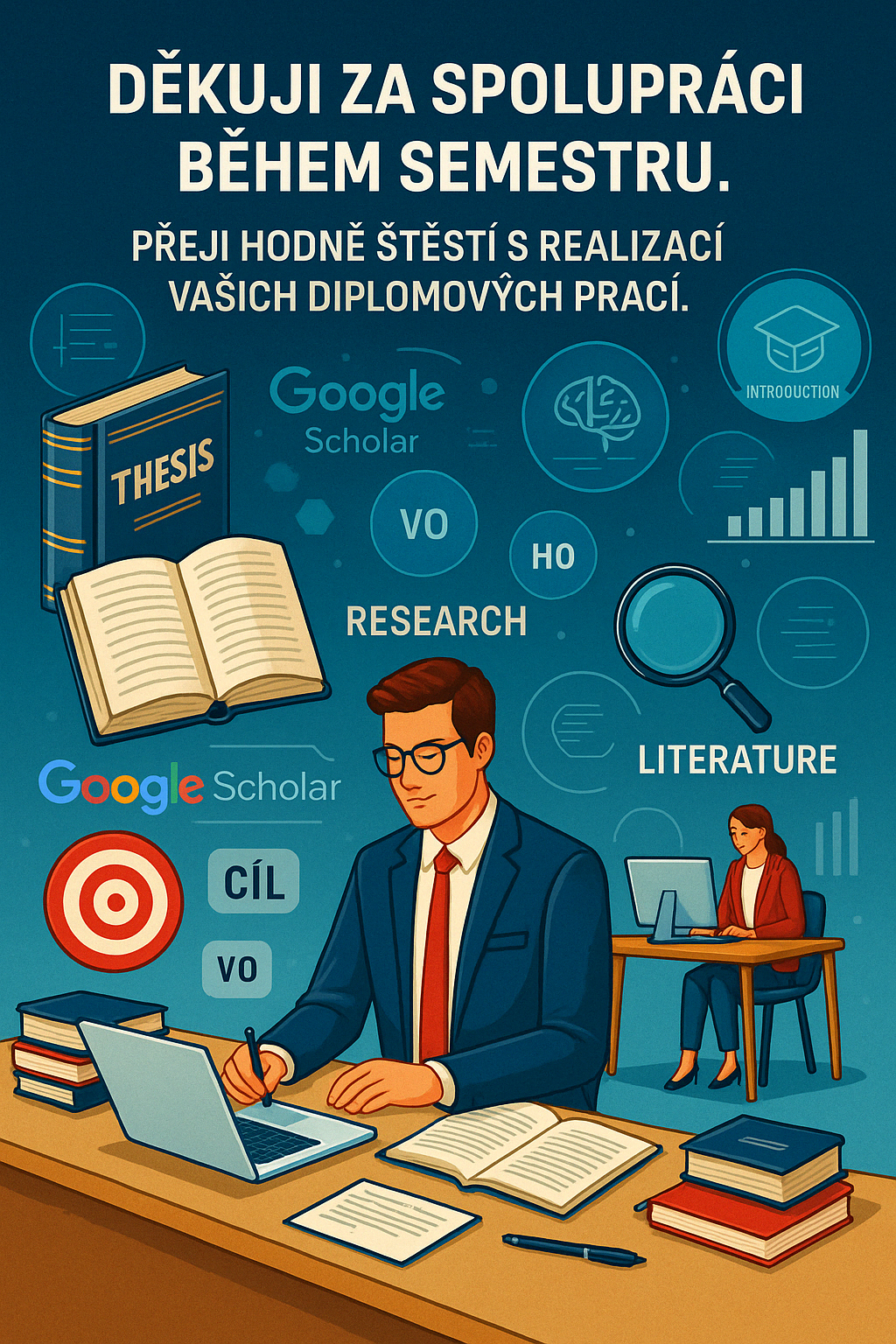